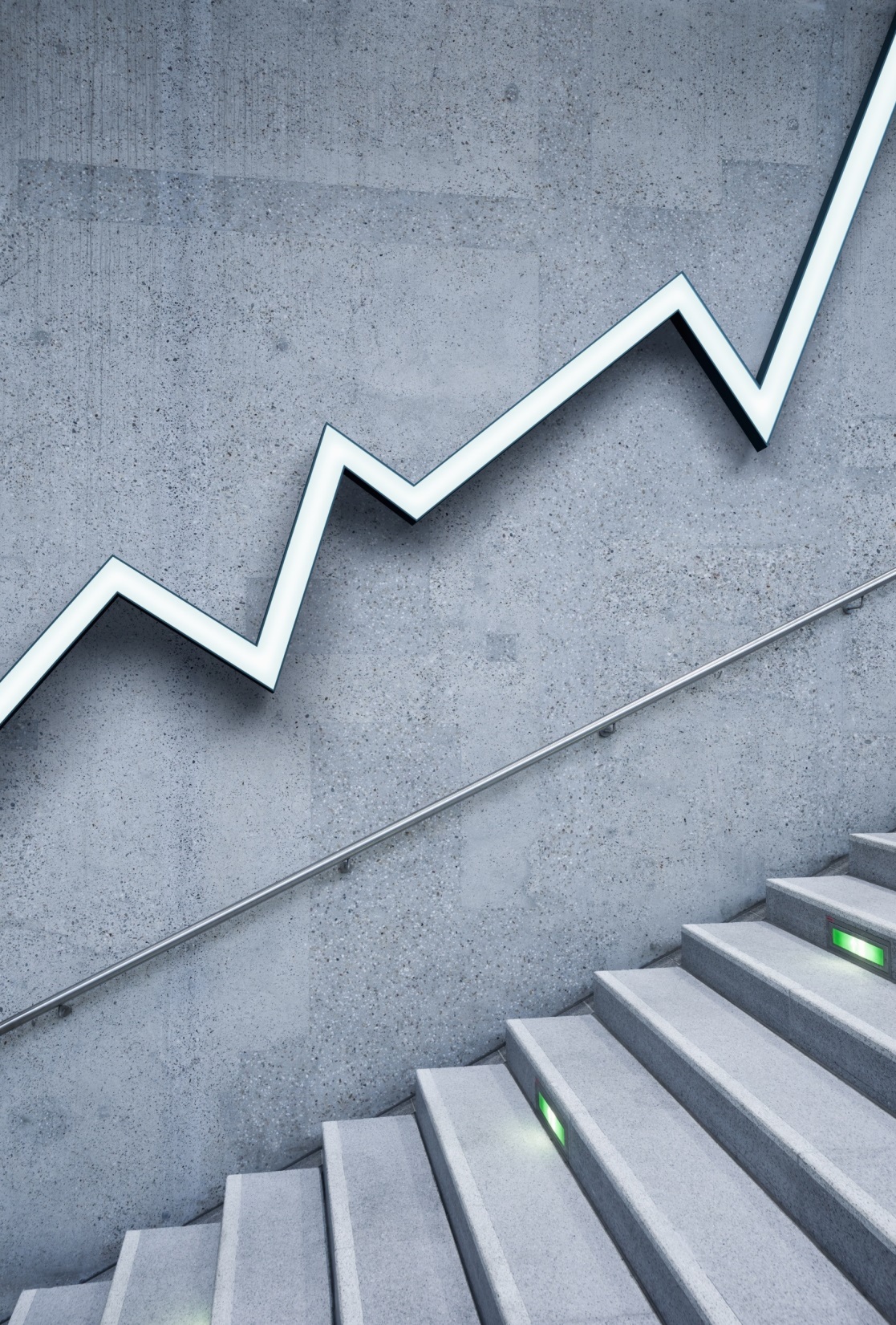 Psihološki aspekti porodičnog nasilja
Branislava Popović, 
psiholog i psihoterapeut
Mnogi preživeli insistiraju da nisu hrabri: ‘Da sam hrabra zaustavila bih zlostavljanje.’ ‘Da sam bila hrabra, ne bih se bojala’ ... Većina nas je to pomešala. Ne započinjete s hrabrošću, a zatim se suočavate sa strahom. Postajete hrabri jer se suočavate sa svojim strahom.
- Laura Davies
Porodično nasilje
Nasilje prema ženama” označava kršenje ljudskih prava i oblik diskriminacije prema ženama i predstavlja sva dela rodno zasnovanog nasilja koja dovode ili mogu dovesti do fizičke, seksualne, psihičke ili ekonomske povrede ili patnje za žene, obuhvatajući i prijetnje takvim delima, prinudu ili arbitrarno lišavanje slobode, bilo u javnosti ili u privatnom životu. 
„Nasilje u porodici” označava svako delo fizičkog, seksualnog, psihičkog ili ekonomskog nasilja do kojeg dođe u porodici ili domaćinstvu odnosno između bivših ili sadašnjih supružnika odnosno partnera, nezavisno od toga da li učinilac dijeli ili je dijelio domaćinstvo sa žrtvom

                 Konvencija Savjeta Evrope o sprečavanju i suzbijanju nasilja prema ženama i nasilja u porodici
Nasilje
„Nasilje nаmerno korištenje fizičke sile ili moći, protiv sebe, drugog licа, ili premа grupi ili zаjednici, što za posljedicu može imati povrede, psihičke povrede, lišаvаnje, zanemarivanje ili smrt“. 

					Svetska zdravstvena organizacija
Oblici nasilja
fizičko nasilje koje podrazumijeva korištenje dijelova tijela ili oružja radi prijetnje, kazne, dominacije, kontrolisanja ili povrijeđivanja druge osobe. Može se vršiti različitim načinima i sredstvima, a za posljedicu ima laku tjelesnu ili tešku tjelesnu povredu; 
psihičko nasilje koje se odnosi na ozbiljnu prijetnju da će biti napadnut život ili tijelo člana porodice. Ono se takođe odnosi na zastrašivanje, konstantno kritikovanje, podcjenjivanje, različite optužbe, emocionalno ucjenjivanje, stvaranje nesigurnosti kod žrtve, verbalno zlostavljanje, uznemiravanje, maltretiranje i slično;  
seksualno nasilje koje se odnosi na svaki vid povrede polne slobode i morala, svaki vid degradiranja ili ponižavanja na seksualnoj osnovi, svaki vid prisiljavanja na seksualni odnos i silovanje. Ovu vrstu nasilja često prate i fizičko i psihičko nasilje, a često se svi ti slučajevi nasilja vrše istovremeno i kao takvi su posebno ponižavajući; 
ekonomsko nasilje koje uglavnom obuhvata uzimanje novca i vrijednih stvari, kontrolisanje zarade i primanja, zabrana članu porodice da raspolaže svojim i zajedničkim prihodima, zabrana da se zaposli i ostvari sopstvene prihode, oduzimanje sredstava za rad, nametanje obaveze stalnog podnošenja detaljnih izvještaja o trošenju novca i slično.
Točak nasiilja
Bidemarnova karta:Emocionalno zlostavljanje(NiCarty, 1986.)
Izolacija: oduzima soc. podršku žrtvi, ljubomorni ispadi, kontrola kontakata, razvija zavisnost od zlostavljača, zajedničke ,,tajne“ kojima se ucenjuje pred drugima
Monopolizacija percepcije: fiksira pažnju žrtve na narav, raspoloženje, potrebe, želje, zahteve zlostavljača, eliminiše sve inf. osim onih od zlostavljača, osujećuje svaku akciju osim pokoravanja, uloga žrtve je da prepoznaje i zadovoljava potrebe zlostavljača, kako bi održala mir
Slabost i iscrpljenost: oslabljuje fizičku i psihičku sposobnost za otpor, uskraćivanje elementarnih potreba (hrana, san, kretanje)
Pretnje: neguje nesigurnost omalovažavanjem, održavanje strepnje, napetosti i neizvesnosti zbog mogućih reakcija počinioca
Privremena milost: pozitivna motivacija za pokoravanje, izvinjavanje, izjave ljubavi, pokloni, priznavanje kvaliteta žrtvi i vlastitih zabluda, stvara dodatnu konfuziju kod žrtve
Demonstracija moći: uzaludnost otpora, ucene i pretnje uskraćivanjem ili uništavanjem objekta vezanosti ako ne ispunjava uslove,obezvređivanje njenih alternativa za budućnost, pojačavanje zavisnosti, demonstriranje moći i neravnopravnosti moći –kontrole i mogućnosti proganjanja
Degradacija: otpor je gori od kapituliranja, kažnjavanje, manipulacija žrtvinom odgovornošću i saosećanjem. Kako bi odustala od svojih potreba i podredila se potrebama zlostavljača
Postavljanje besmislenih zahteva: razvija naviku pokoravanja, ,,dresiranje“, beapogovorne poslušnosti
Nasilje i pojam moći
Izvori moći: fizička, ekonomska, intelektualna, statusna....
Moć je potencijal osobe da zadovolji neke svoje potrebe. Sama po sebi nije loša.
Realizuje se tek unutar odnosa.
Ravnomerna raspodela moći – dogovaranje, pregovaranje, zajedničke odluke
Neravnomerna raspodela : odgovorno raspolaganje ili zloupotreba moći
Sloboda izbora i odgovornost
Osnovne psihološke potrebe
Autonomija, kompetencija i osećaj identiteta (slika o sebi)
(nesigurnost, separaciona anksioznost, zavisnost)
Bazična sigurnost (slika o svetu)
(vulnerabilnost, prenadraženost, preosetljivost, bespomoćnost)
Potreba za povezanošću sa drugima (slika o drugima)
 (samožrtvovanje i podređivanje, krivica, strah od napuštanja)
Vrednovanje i uvažavanje
(doživljaj bezvrednosti, nisko samopoštovanje, autodestruktivnost)
Razumna očekivanja i realistične granice
 (privilegovanost, niska frustraciona tolerancija)
Stilovi reagovanja na nezadovoljene potrebe
Predavanje (uslužnost i popuštanje)

Izbegavanje ( izbegavanje situacija, konzumiranje supstanci, distrakcije)

Nadkompenzovanje (preterivanja u kompenzovanju sopstvenih potreba)
Dinamika nasilnih odnosa u porodici
Faza napetosti počinioca nasilja
Faza akutnog nasilja
Faza smanjivanja napetosti - ,,medeni mesec“
Učvršćivanje zlostavljačkog ponašanja
Direktno potkrepljenje
Negativno potkrepljenje
Vikarijsko potkrepljenje
Socijalno potkrepljenje
Odsustvo kazne (neugodna posledica ili izostanak pozitivne posledice)
Težina emocionalnog zlostavljanja
Teško prepoznato od okoline
Teško ga i žrtva prepoznaje
Vrlo delotvorno i podmuklo
Teško je validirati iskustvo i dobiti podršku
Konfuzija oko razumevanja i doživljaja stvarnosti, teško imenuje šta se dešava
Teško se otkriva i zaustavlja, tako da često dugo traje. 
Nastaju promene u ličnosti.
Fizička bolest – somatizacija i nesvesni beg u bolest
Zlostavljanje sebe
Mehanizmi međusobno pojačavaju dejstvo jedan drugom i oslabljuju sposobnost žrtve da se pobrine za sebe
Mehanizmi delovanja emocionalnog nasilja
Podrivanje osećaja kompetentnosti i autonomije
(omalovažavanje, ismevanje, kritikovanje, ponižavanje, nametanje osećanja krivice, izazivanje bespomoćnosti,
zabrane, izolacija, kontrola...)
Podrivanje osećaja kontrole 
(menjanje ,,pravila“  igre, ukidanje strukture i kriterijuma šta je dobro a šta ne)
Podrivanje potrebe za sigurnošću
(vikanje, ispadi besa, uništavanje stvarikoje su osobi važne, naglašavanje sopstvene moći, pretnje, nametanje svoje volje i zahtevanje dozvole, izolacija od bliskih osoba...)
Potreba za validacijom 
(uskraćivanje kontakta, fizičkog i verbalnog, odbacivanje, pretnje napuštanjem...)
Emocionalno zlostavljanje i trauma
Trauma je psihološka rana, nastala delovanjem jednog ili više stresnih događaja, ali i hronično prisutnih manje stresnih događaja. Traumatski događaji uglavnom ugrožavaju život, telesni i psihički integritet, nas, nekog ili nečeg što nam je od životne važnosti.
Traume sa velikim T – izdvojeni ugrožavajući događaji
Traume sa malim t – relacione, kompleksne
,,Trauma nije ono što nam se događa, već ono što držimo u sebi u nedostatku empatičnog svedoka“
Piter Levin
Mehanizmi reagovanja na ugroženost (Pordžis)
Socijalno angažovanje ( ,,upomoć“)

,,Bori se ili beži“

Mehanizam gašenja, cepanja
Telo sve beleži – fiziološke posledice
Aktiviran simpatički nervni sistem – borba ili beg
Blokiran talamus – stalna senzorna preopterećenost
Desni i levi dorzalni prefrontalni korteks – gubitak osećaja za vreme
Smanjena aktivnost gotovo svake oblasti mozga – disociranost
Aktivacija nerva vagusa – registrujemo suptilne emocionalne promene
Moždano stablo i limbički sistem – aktivacija straha
Deaktivacija Brokine zone – ne može da verbalizuje
Posledice emocionalnog zlostavljanja
Anksiozni simptomi, pojačana osetljivost i pobuđenost, pojačana briga i sigurnosna, zaštitna ponašanja, problemi sa snom i hipernadraženost
Depresivno raspoloženje, sniženo raspoleženje, pad vitalnog dinamizma, gubitak zadovoljstva i volje, samoosuđivanje i samoobezvreživanje, beznadežnost
Potiskivanje i negiranje, te razvoj somatskih bolesti 
Apatija i anhedonija, fragmentirana sećanja, isključenost
Prisilne misli, suicidalne misli
Simptomi traume
Simptomi pojačane pobuđenosti

Simptomi izbegavanja

Simptomi nametanja
Kako to može da izgleda?
Pije, stalno uzima neke lekove
Ne brine o deci, ne kuva, ne sprema po kući
Zapuštena je i neuredna, smrdi, ne kupa se
Deca je uopšte ne poštuju, ništa ne slušaju
Neće odnose sa njim
Otežano kognitivno funkcionisanje
Laže, petlja, zaboravlja, rasejana je
Ponaša se i doživljava sebe kao bezvrednu, krivu, lošu, jadnu
Opravdava zlostavljača, racionalizuje njegovo ponašanje i pravda svojim
Idealizuje odnos i negira probleme
,,Ali ja njega volim...“
Histeriše, napada, provocira
Promiskuitetno ponašanje
Proces oporavka od traume(Herman, Butollo, 2000)
Faza uspostavljanja sigurnosti
Faza rada na stabilizaciji
Faza razrade traume/nasilja i proces žalovanja
Faza integracije
Hvala na pažnji!